Bezpieczeństwo w internecie
Co robić by być bezpiecznym w internecie
Oliwier Gromadzki kl. 8a
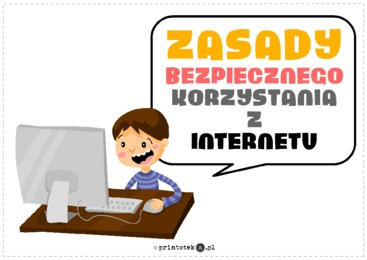 Chroń swoją prywatność
Mów jeśli coś jest nie tak
Nie ufaj obcym w sieci
Szanuj innych w sieci
Korzystaj z internetu rozsądnie
Najważniejsze zasady bezpieczeństwa w internecie
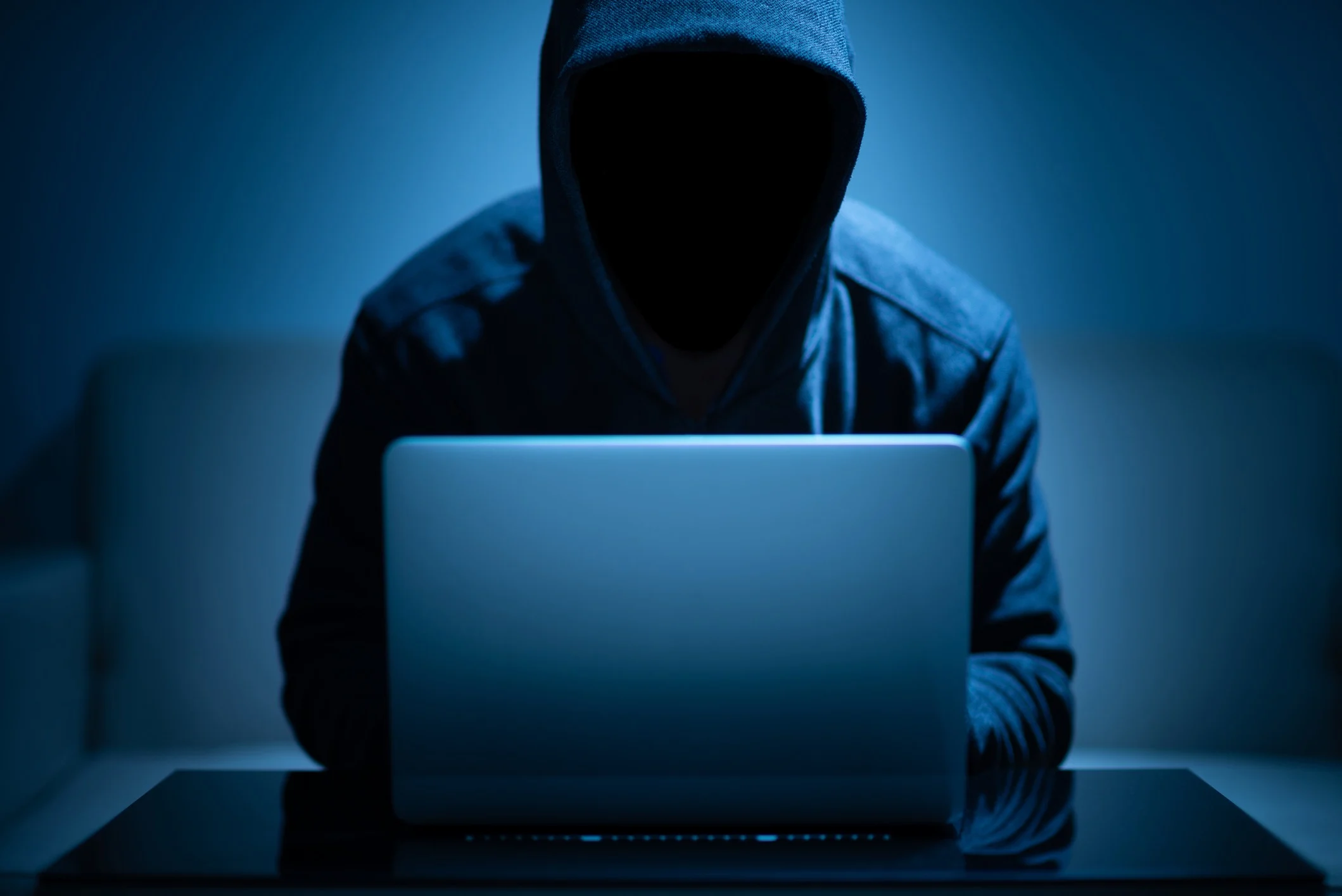 Chroń swoją prywatność
Nie podawaj swoich danych, takich jak hasła czy adres domu oraz nie wchodź w linki i nie pobieraj rzeczy od obcych osób.
  Mogą się nieść za tym różne konsekwencje np. :
- Wkradnięcie się na twoje konta i pisanie z nich dziwnych wiadomości
- Nachodzenie cię  w twoim domu przez różne osoby
- W linkach mogą być zawarte wirusy
Mów jeśli jest coś nie tak
Rozmawiaj o swoich problemach w sieci z rodzicami. Gdy nie radzisz sobie z hejtem to możesz w takiej sytuacji skontaktować się z Telefonem Zaufania dla Dzieci i Młodzieży, dzwoniąc pod bezpłatny numer 116 111.
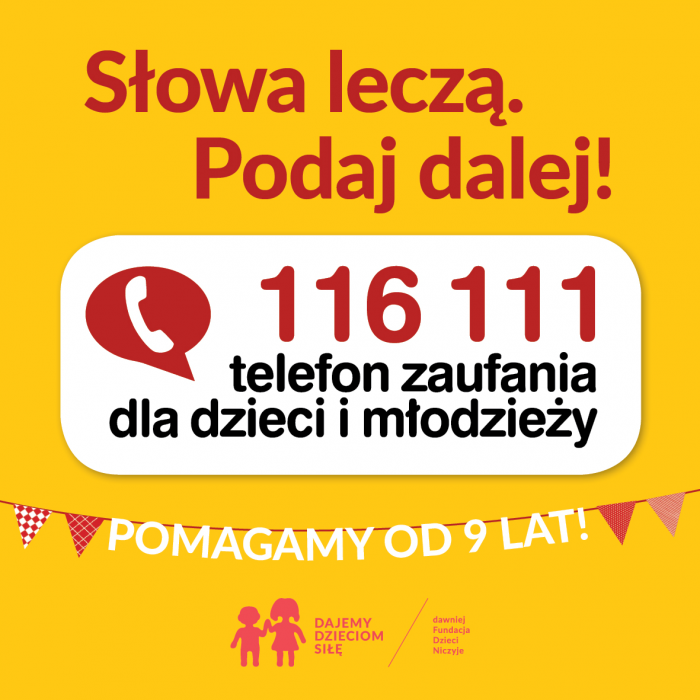 Nie ufaj obcym w sieci
Nie rozmawiaj z obcymi osobami w sieci, ponieważ nie można ufać im w 100%. Jeśli będą chcieli się z tobą spotkać to powiadom o tym rodziców.
Szanuj innych w sieci
Bądź miły dla innych, ponieważ osoba hejtowana może sobie z tym nieporadzić, a ty przez to możesz mieć duże konsekwencje.
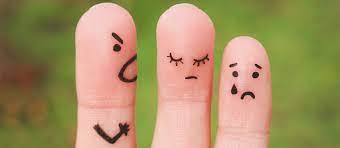 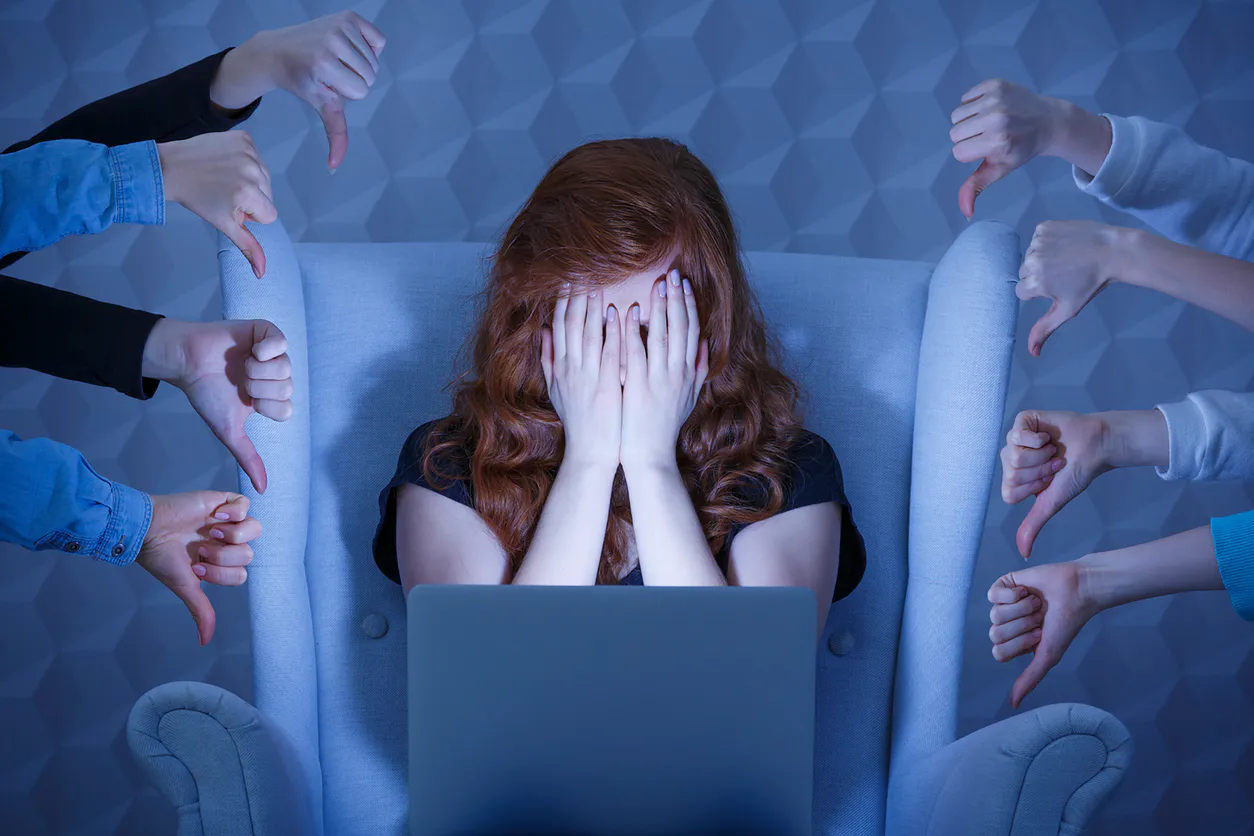 Korzystaj z internetu rozsądnie
Zbyt długie korzystanie z internetu może doprowadzić do wady wzroku lub pogorszyć twoje kontakty ze znajomymi w prawdziwymym życiu.
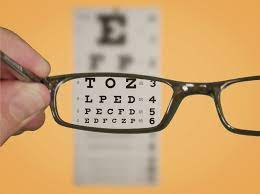 Zapamiętaj!
Pamiętaj, że powinieneś przestrzegać wszystkich zasad bezpieczeństwa w internecie jeśli zapomnisz nawet o jednej to możesz narazić się na duże ryzyko!
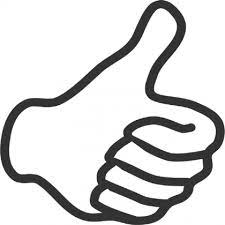